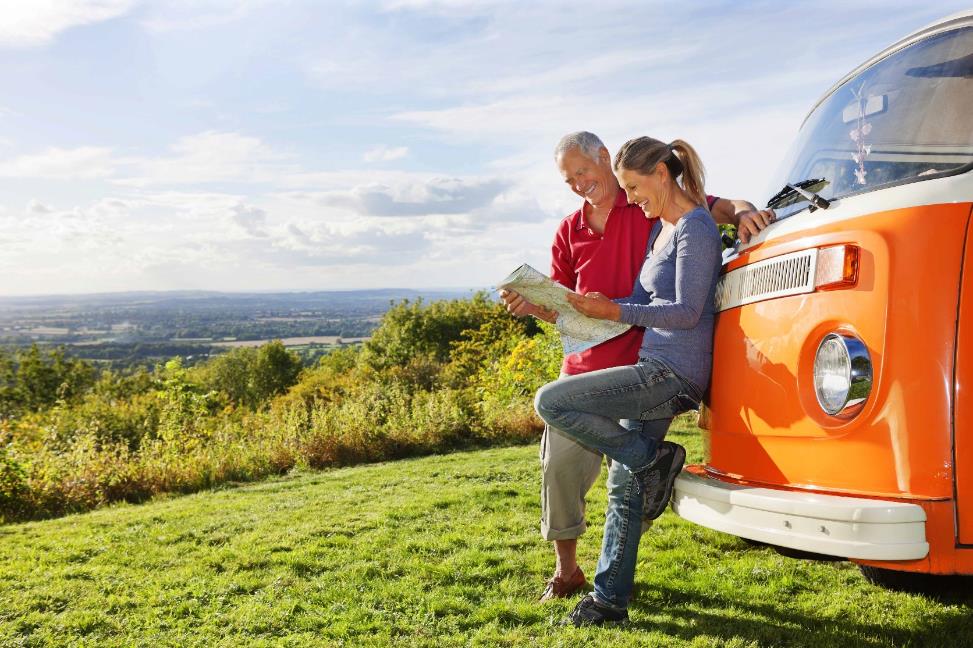 VBA Retirement Conference
May 10, 2023
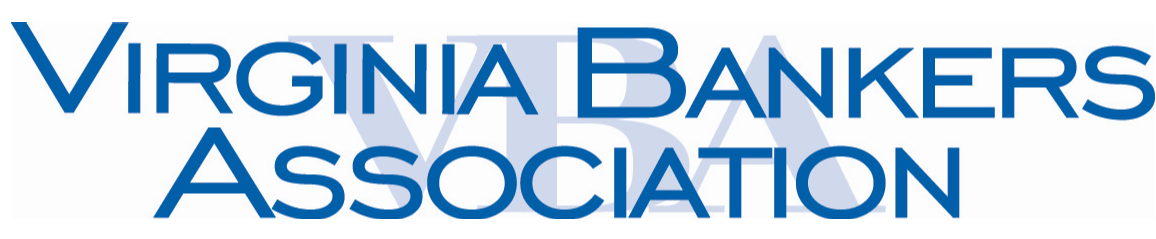 Administrative Support
Attrition
Expansion
Expanded our talent pool to include additional back-office support to assist with complex processing
Experienced unexpected attrition beginning in 2020.
2
3
4
1
Approach to staffing
Case loads
Adjusted our talent acquisition strategy to plan for growth and attrition
Right sized the book of business supported by plan management professionals
2
Information contained herein is proprietary, confidential and non-public and is not for public release.
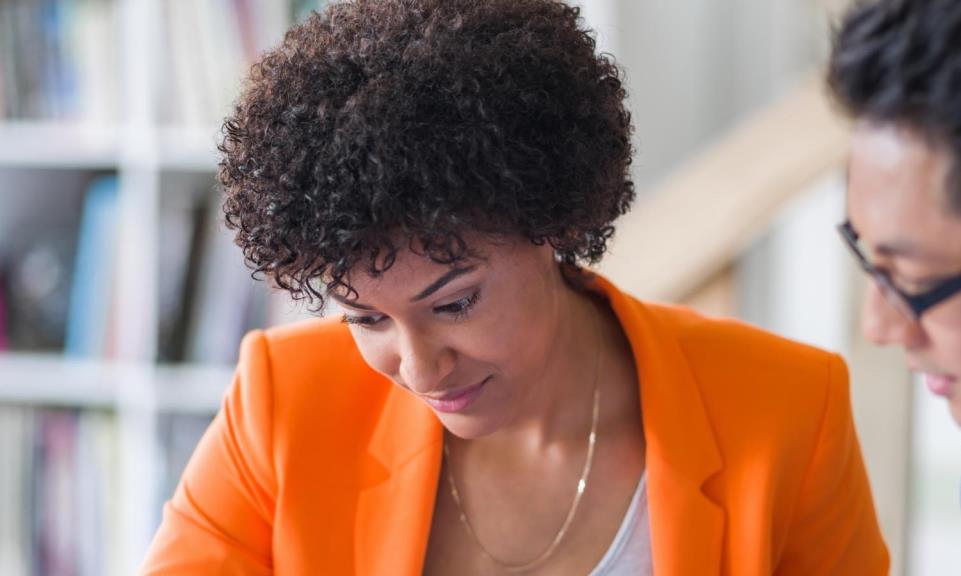 Employee Experience
Mandatory
Hyper-personalization fueled by data and AI
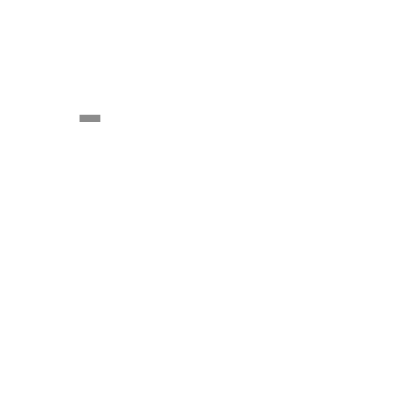 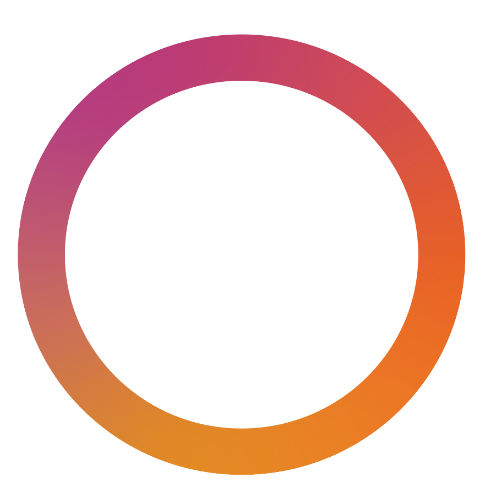 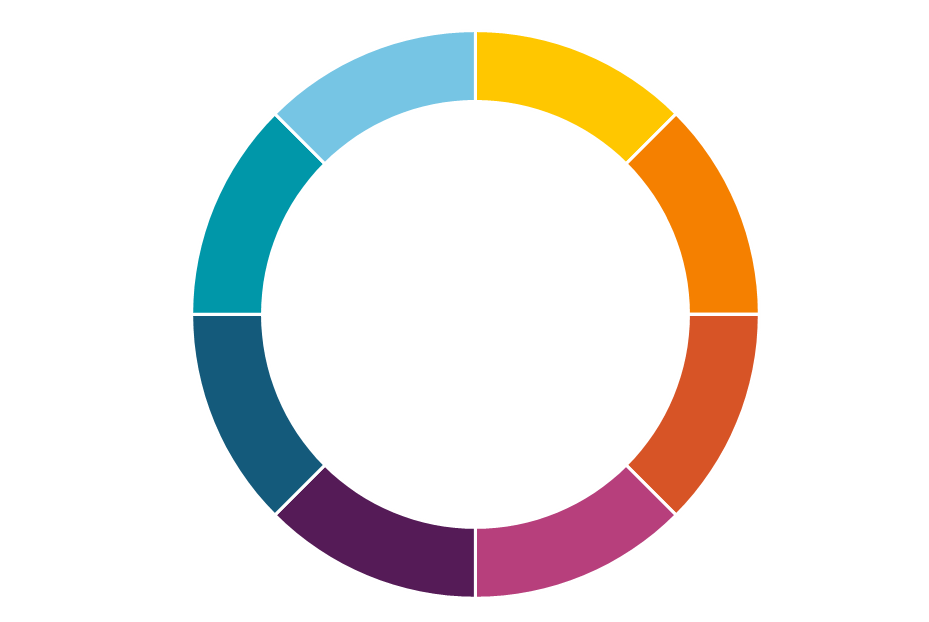 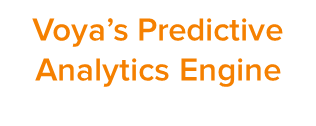 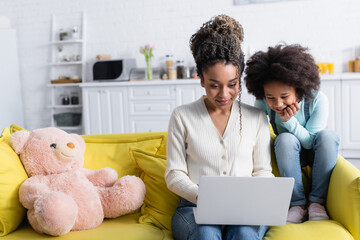 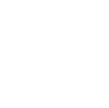 Multi-channel experience
200 data points
Optimized by data, insights and science
The Voya Behavioral Finance Institute for Innovation
+
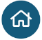 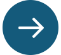 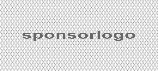 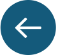 1 As of 09/30/2021.
For plan sponsor/TPA/financial professional use only. Not for use with participants.
CN2587845_1124
[Speaker Notes: We enable hyper personal financial care by focusing on three key areas:

The first is data, what we know about individuals. Its important to have the right data and ensure it is connected so we can talk to the whole customer. We utilize advanced data techniques to effectively utilize data at the source allowing us to bring internal and external data together and eliminating data silos. Our hybrid cloud approach allows us to effectively use both public and private clouds. This provides us maximum flexibility to scale our platforms to meet peak customer demand, while offering an agile infrastructure to help development teams maximize their productivity. 

The second component is our predictive analytics engine. Voya’s model utilizes machine learning as a form of artificial intelligence to engage individuals with the right message at the right time. Our data is refreshed nightly and identifies if an individual has taken an action against the prescriptive message and removes it, or if newly identified, displays it. We access over 200 data points including plan features, balance, what in plan services the employee is utilizing and savings rates.

The third component is the experience. Our digital experiences utilizes our data and predictive analytics model to deliver targeted messages for each individual. Messages include e targeted based on the data we have for the individual and formats include text, email, video, website alert and call center message. Our experiences are optimized by data, science and insights as part of our Behavioral Finance Institute.]
Our experience will help employees …
Get engaged
Save more
Feel confident
Employees engagingin our personalized
Financial Wellness experiencesave 75% more2
Our personalized email campaignshave a 2-3x higherengagement rate thanstandard email campaigns1
76% of employees
feel confident knowing what steps to take after engaging with us3
1 Voya data as of 08/23/2022.
2.Voya Internal data s of 9/30/22
3 Voya survey data as of 09/30/22.
For plan sponsor/TPA/financial professional use only. Not for use with participants.
CN2587845_1124
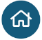 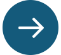 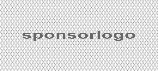 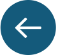 [Speaker Notes: So what does that mean for your employees? Our approach delivers improved outcomes with employees that are more engaged, better saved and more confident in their future.]
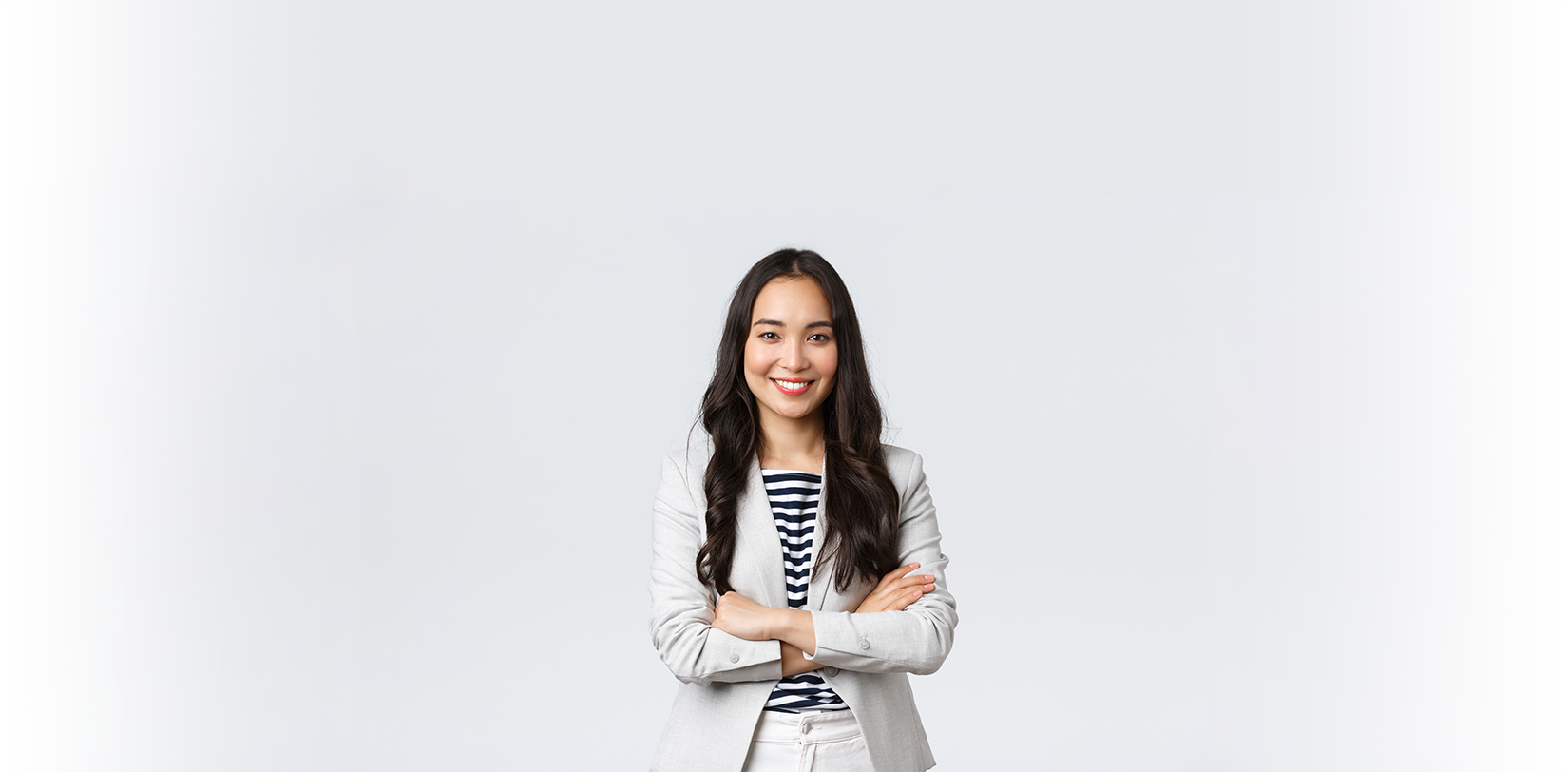 Mandatory
Employee experience
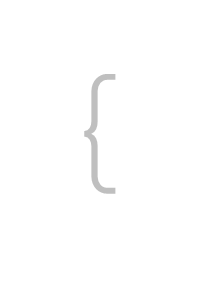 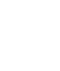 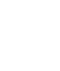 + Voya enroll
Enrollment
& education
Caregiver resources
+ Voya Learn
+ Virtual and onsite
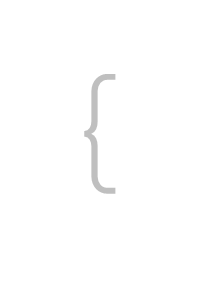 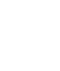 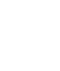 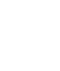 + myOrangeMoney
+ Financial wellness experience
Account access
Customer service
+ Personalized Video
+ Loan guidance
+ Voya Retire app
Advice + guidance
+
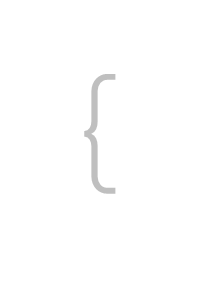 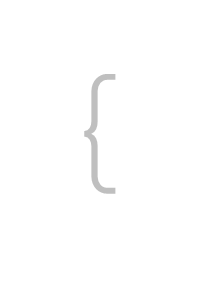 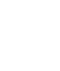 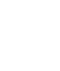 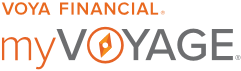 + Plan communications
+ In-plan advisory services
Communications
+ Personalized messaging
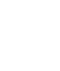 External accounts
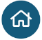 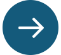 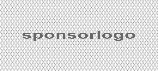 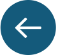 For plan sponsor/TPA/financial professional use only. Not for use with participants.
CN2651150_0125
ADMASTER-STAMP!20230418-2822561-9035910
2023 Consumer Education Calendar
Help individuals gain control over their whole financial life with specific actions and helpful resources so they can feel confident and prepared today and in the future.
Q1 2023 Content Hubs
Start the year fresh with an intentional plan aligned to your goals
Understand your finances
Create a budget
Maximize your savings
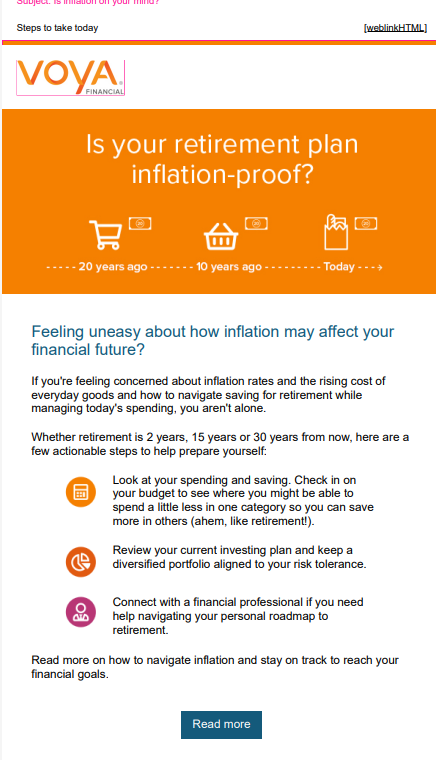 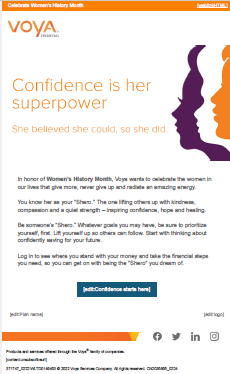 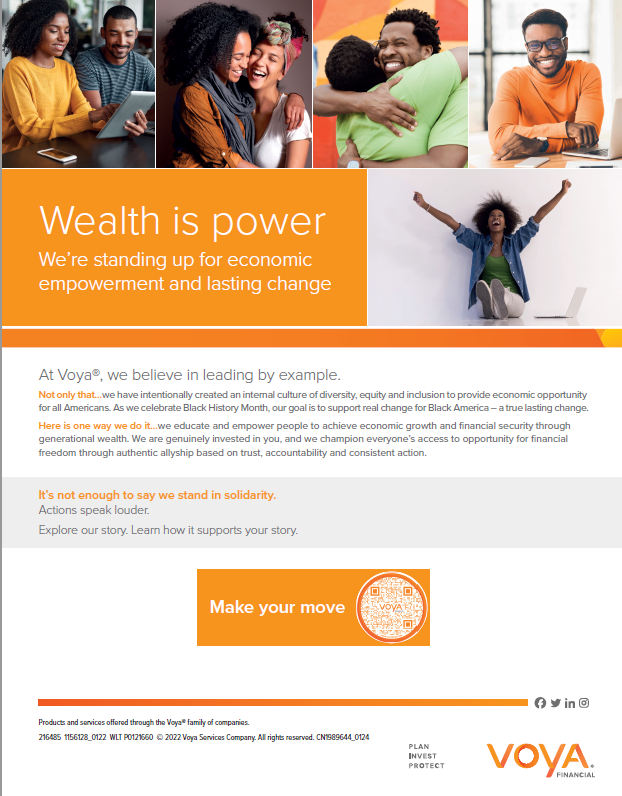 America Saves Week – Feb 27
Black History Month
International Women’s Month
eDelivery campaign
Inflation campaign
VS.
ADMASTER-STAMP!20230418-2822561-9035910
Q2 2023 Content Hubs
Implement strategies to prioritize your personal financial care
Evaluate your investments
Manage your debt
Put coverage to use
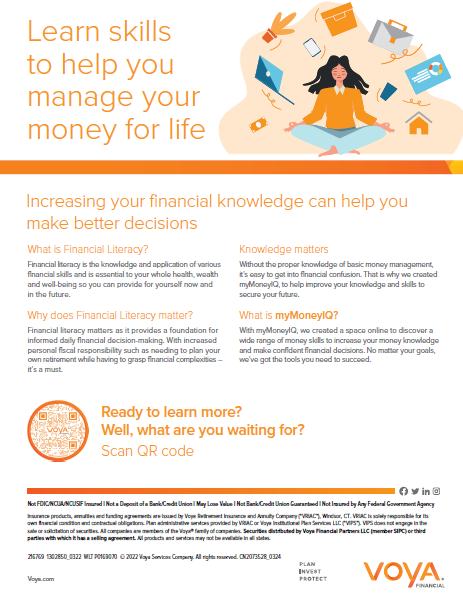 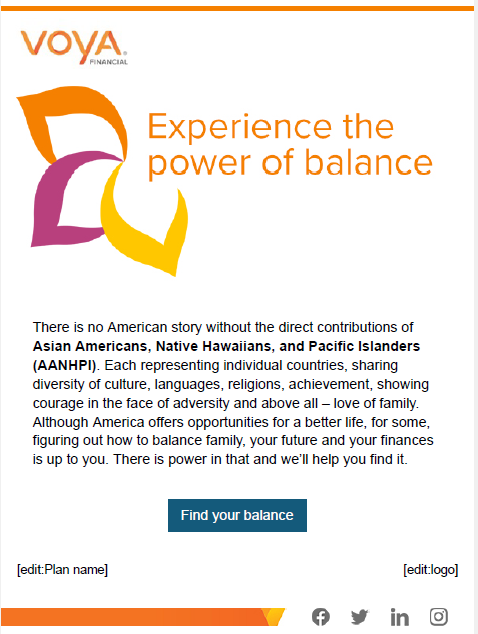 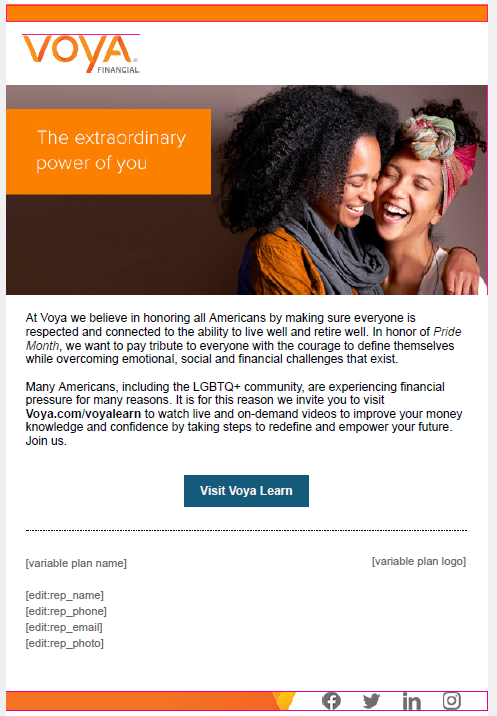 Financial Literacy Month
Asian Pacific Islander Heritage Month
Pride Month
Diversify campaign
VS.
ADMASTER-STAMP!20230418-2822561-9035910
DEI Campaigns
May – June 2023
Asian Pacific Islander Heritage Month
Pride Month​
Voya is celebrating and paying tribute to generations of Asians and Pacific Islanders who have enriched America’s history and who are instrumental in our future.
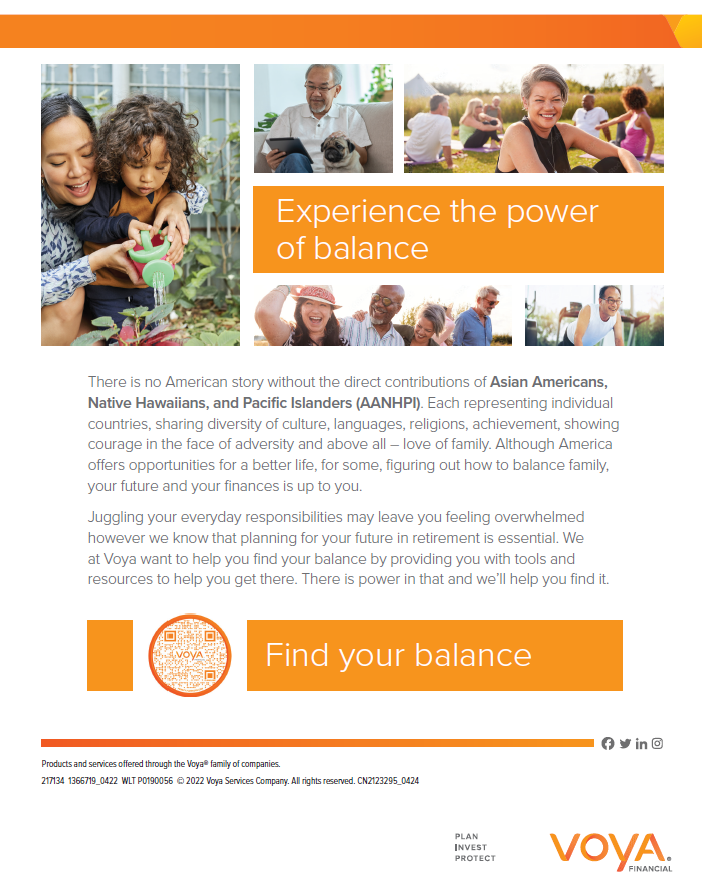 This Pride Month, we are encouraging everyone to take Pride in who they are. Join us as we celebrate the LBGTQ+ Community and discover ways we can all achieve our financial goals.
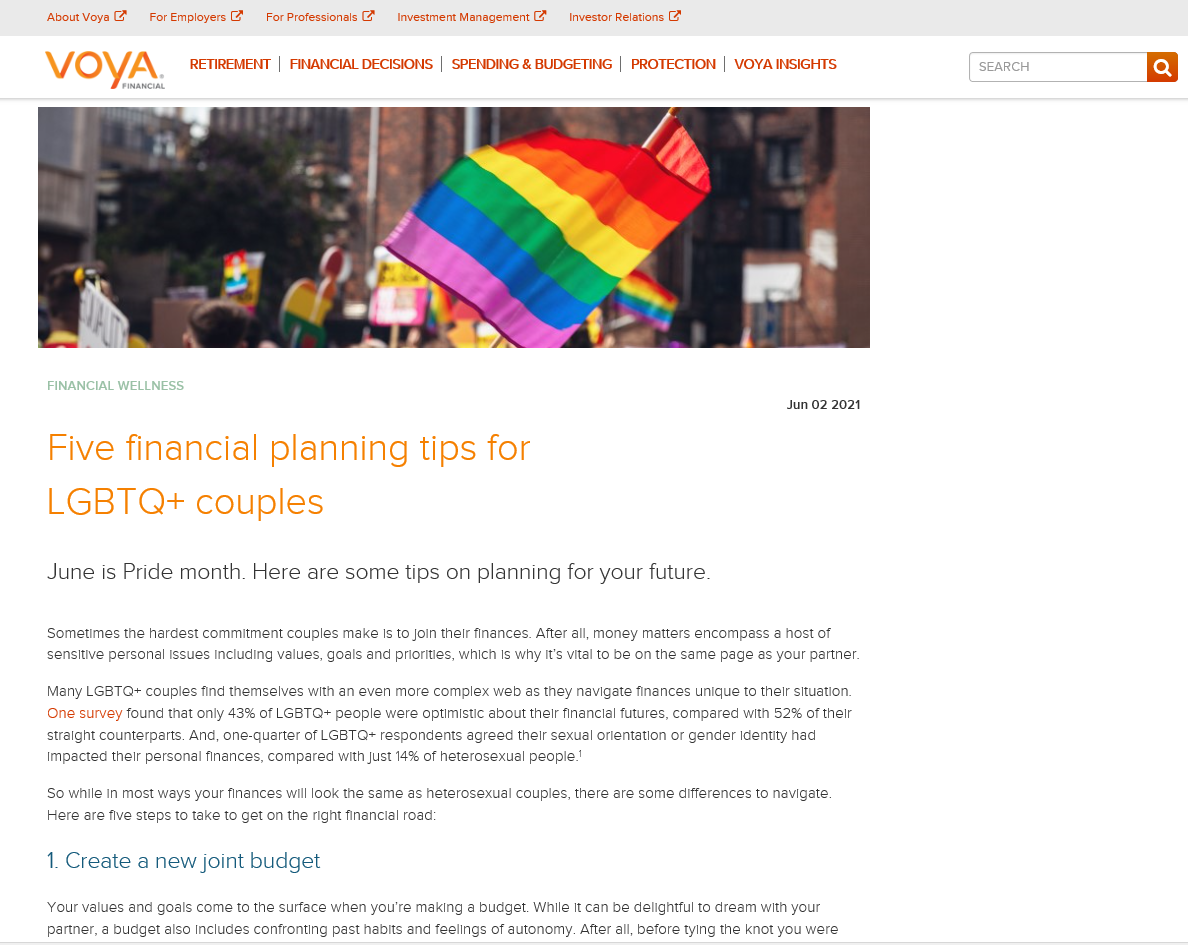 Personalized messaging
Diversification
Advice
Multi-channel
Restart Savings
Save More
Phone call
Website
In-person
Beneficiary
Mobile App
Email
Text nudge
Happy Birthday
Health Savings Account
2-3x higher engagement rates than standard email campaigns1
Quarterly Education
Personalized video
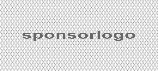 1 Voya data as of 08/23/2022.

For plan sponsor/TPA/financial professional use only. Not for use with participants.
CN2587845_1124
[Speaker Notes: Our multi channel approach allows us to deliver the right message at the right time to the right individual. We meet your employees where they are, whether it be through our call center, web experience app, text or email.]
Personalized Messaging
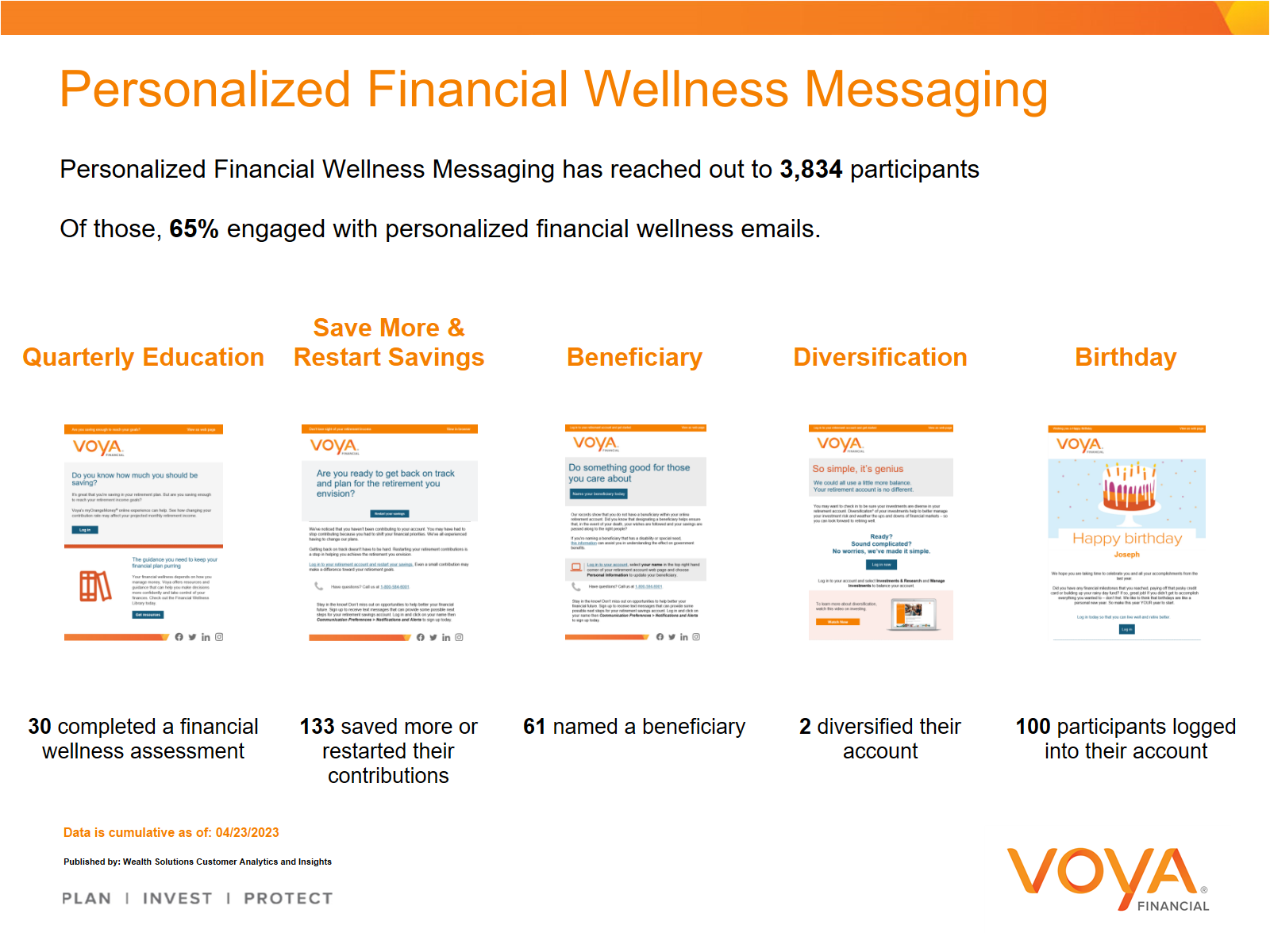 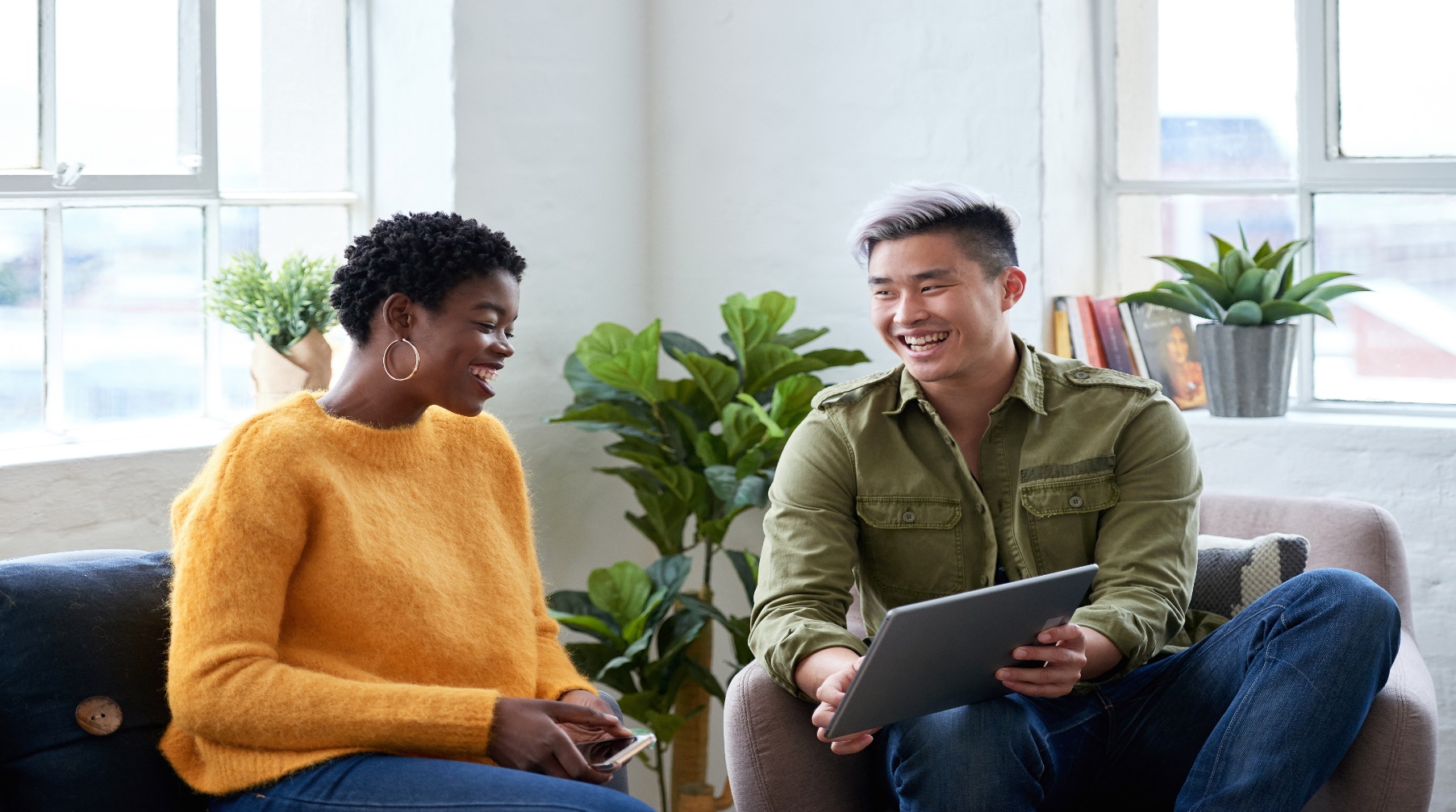 Plan Utilization
2022 In Review
Quarterly Education for All Member Banks
Basics of Investing
Advanced Investing
Social Security
Health Care Costs in Retirement

Plan Document Restatement Completed

Reduction in Cost to Vanguard TDFs

Implemented Advisor Managed Accounts

Three New Plans Transferred to SBA

Electronic Delivery of Participant Fee Disclosure
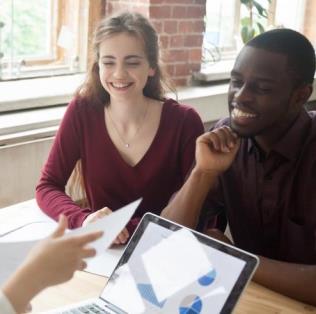 [Speaker Notes: Targeted campaigns and required notices will need to be edited/moved based on timeframe or when they’re going to be executed
This might be the slide that plan sponsors print out to see what they have planned]
Plan Health 2020 - 2022
15
Engagement
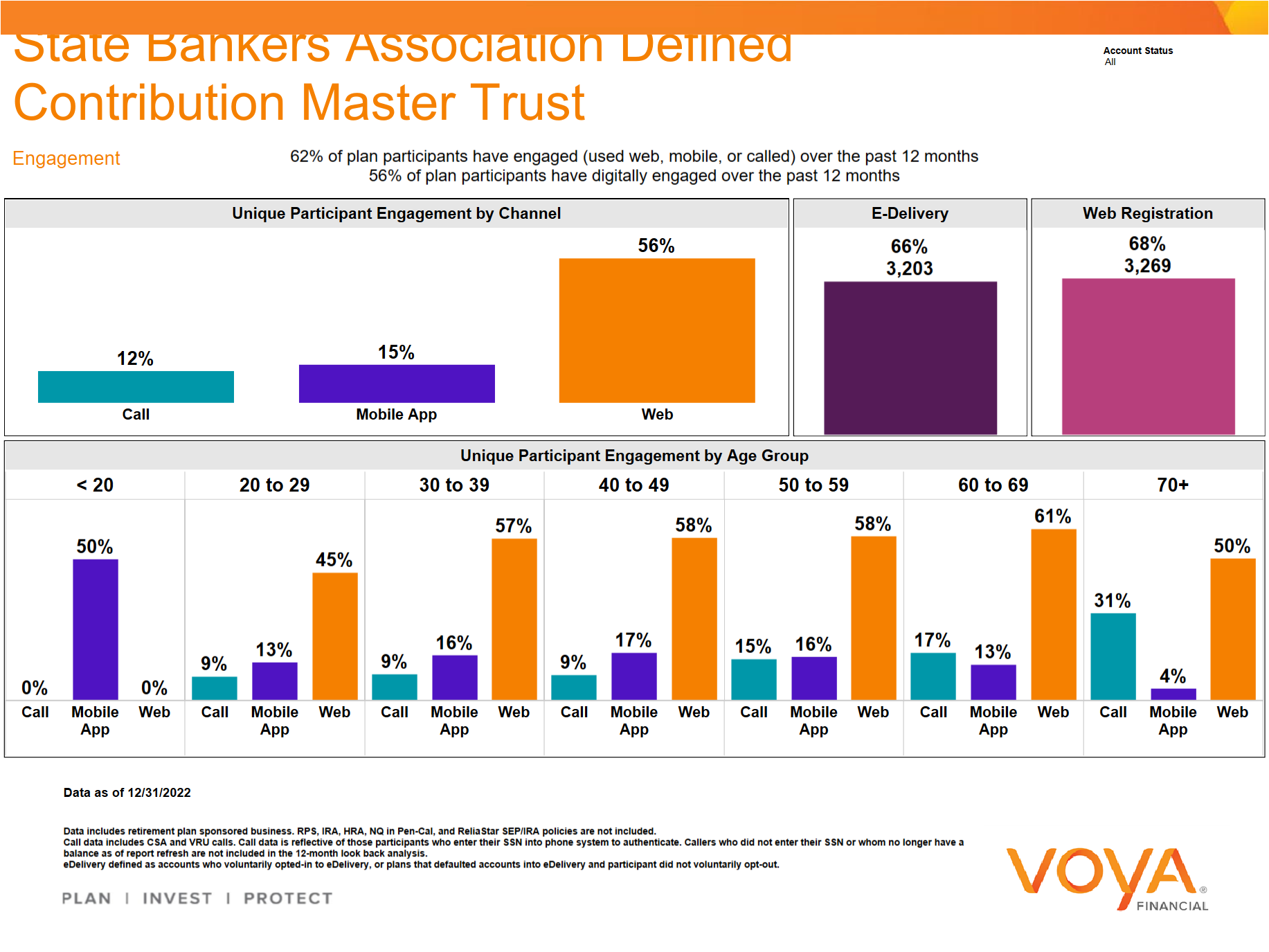 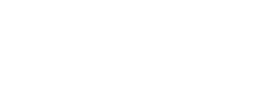 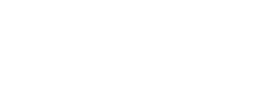 Income Replacement
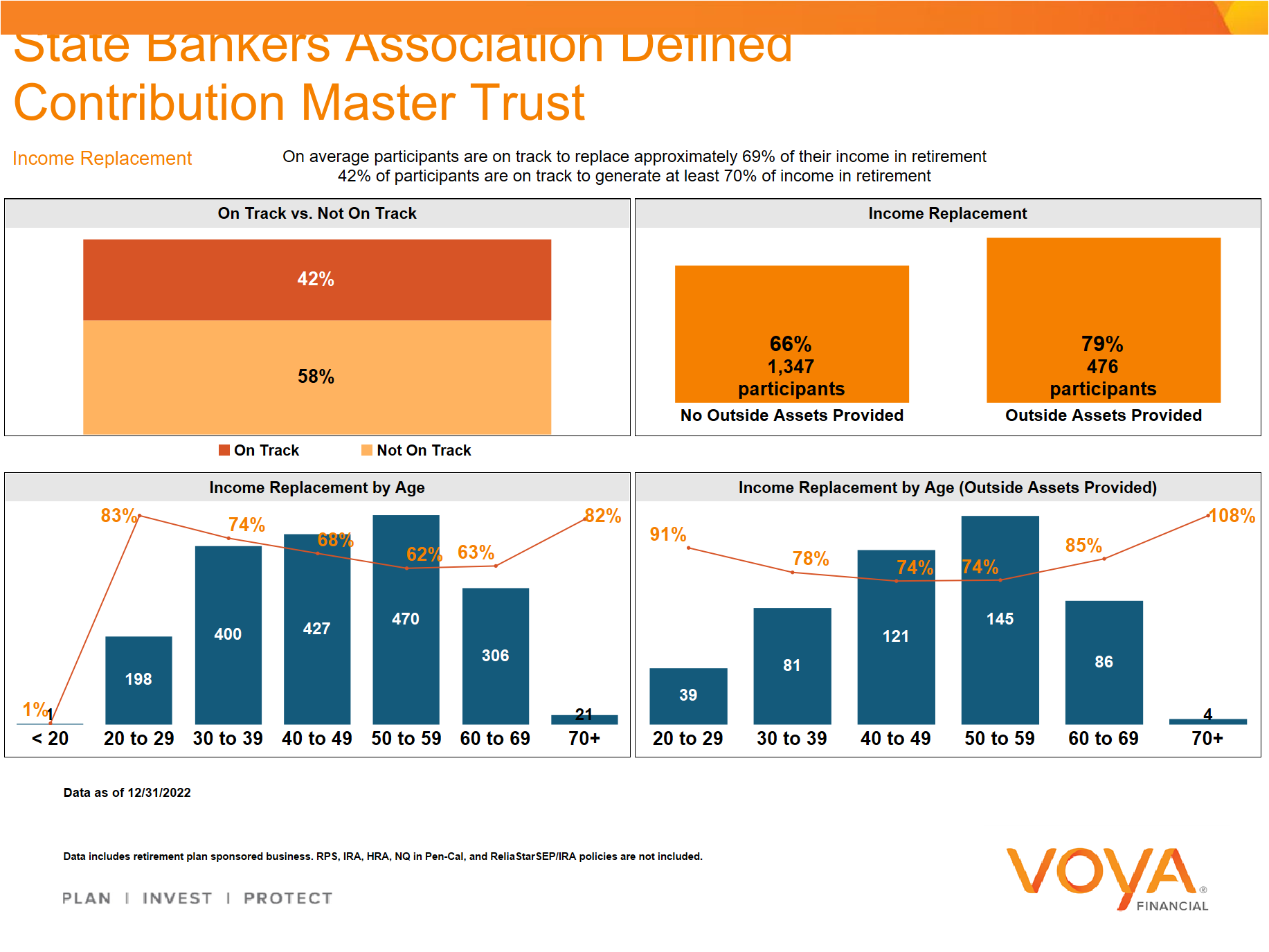 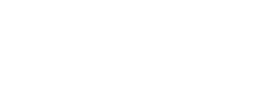 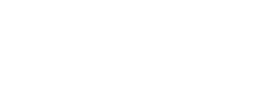 Digital Engagement Summary
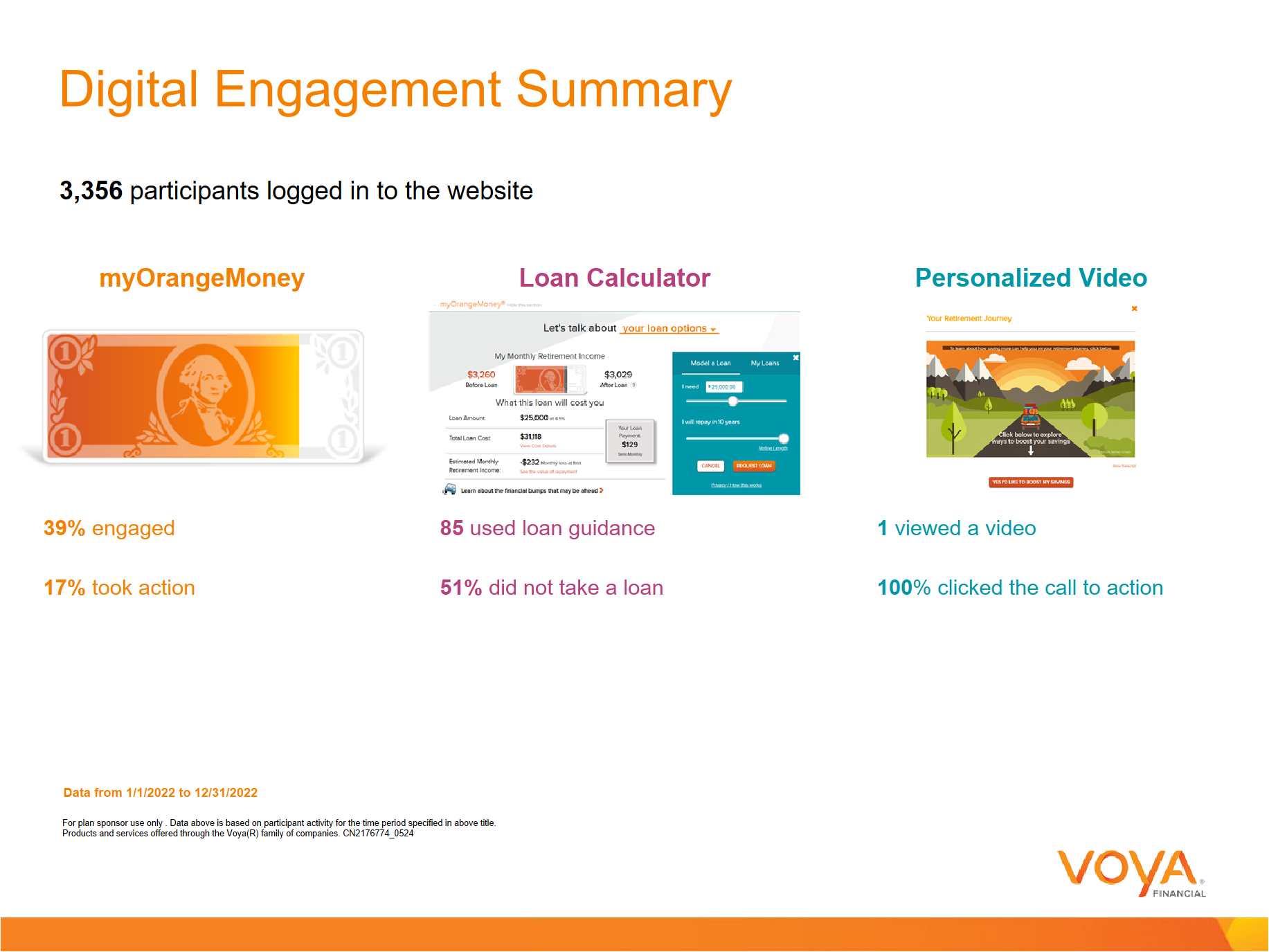 myOrangeMoney Engagement
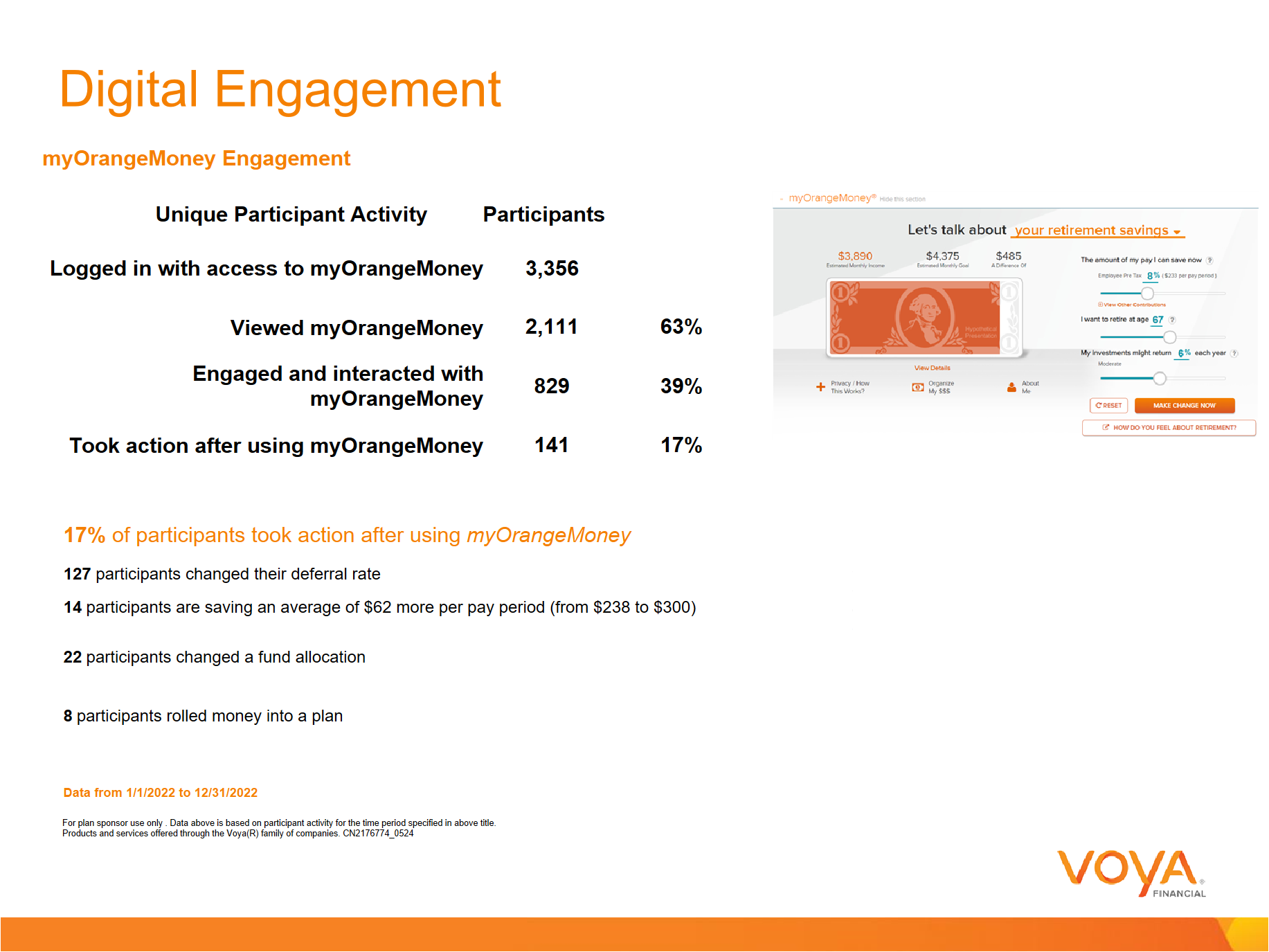 Engagement Outcomes
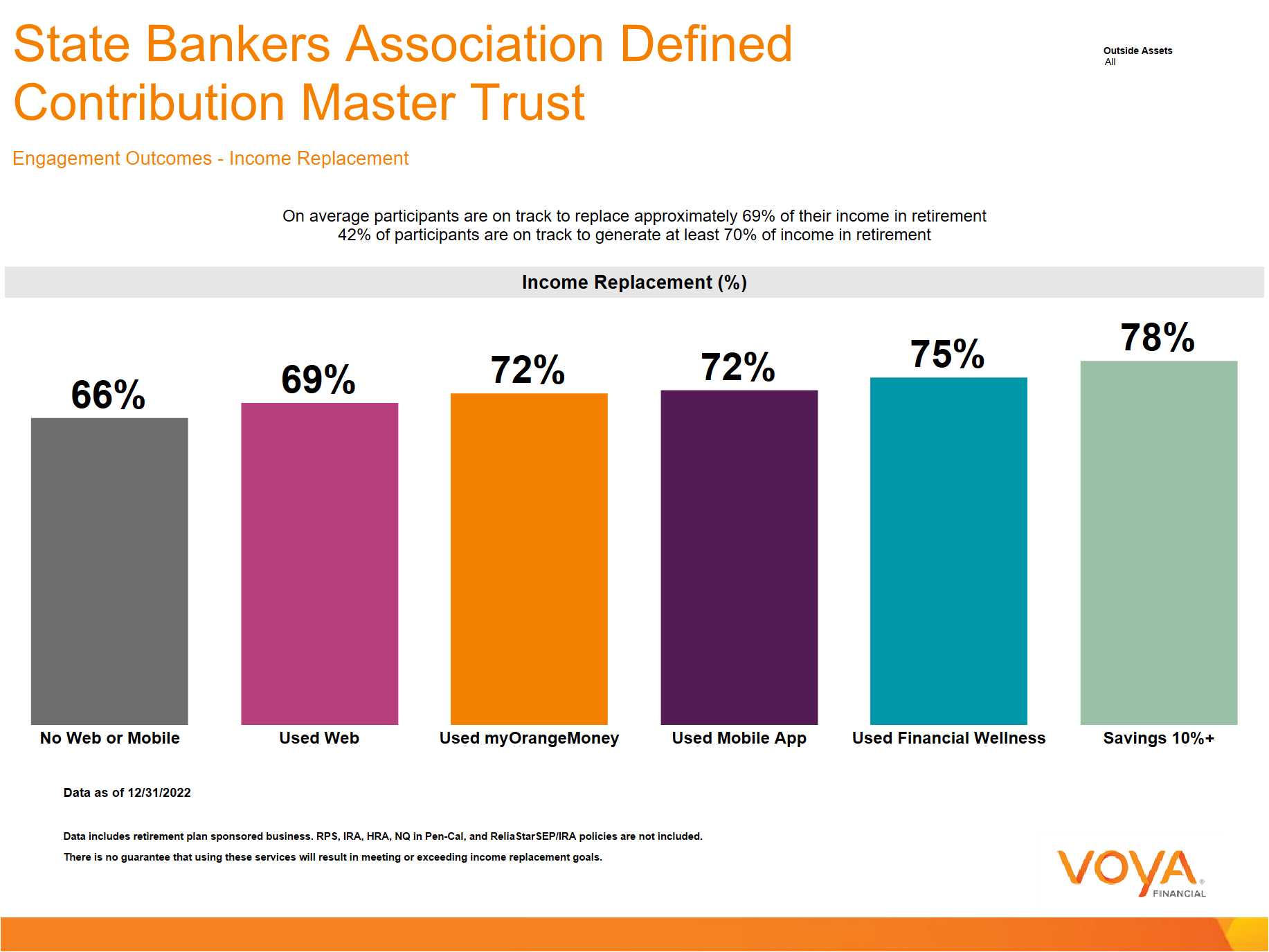 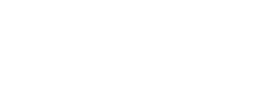 Engagement Outcomes
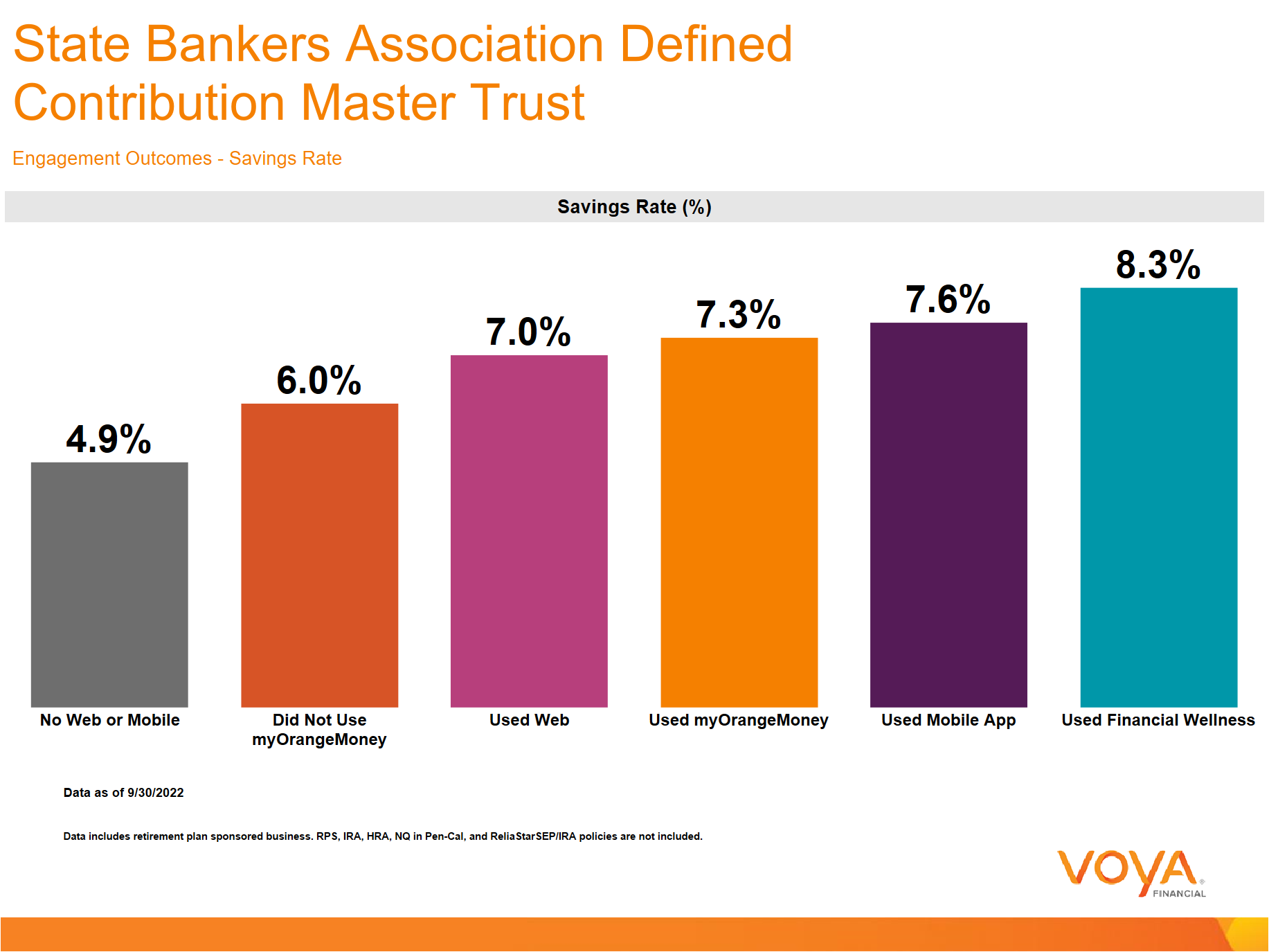 2023 Overview
[Speaker Notes: Targeted campaigns and required notices will need to be edited/moved based on timeframe or when they’re going to be executed
This might be the slide that plan sponsors print out to see what they have planned]
Definitions
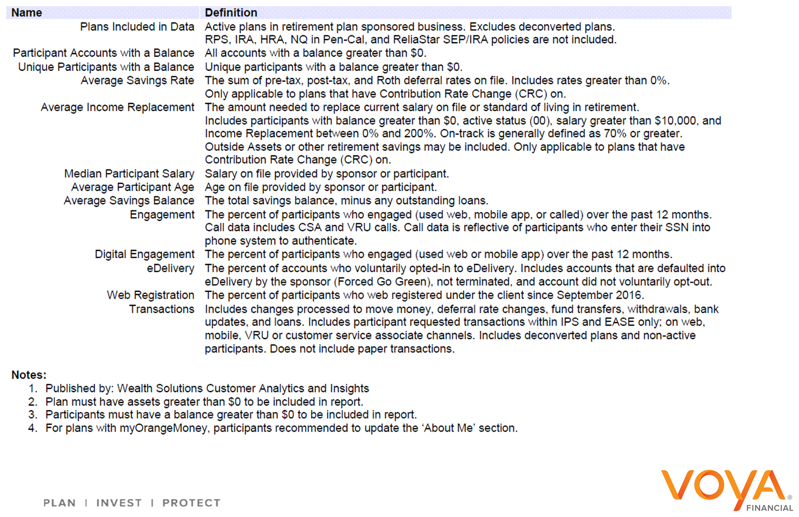 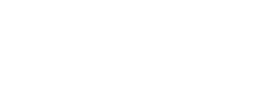 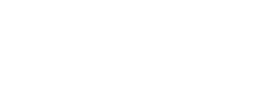 23